Unit 2 Test Review
Please have out scratch paper, a pencil and your device showing Desmos.com
Algebraic Proofs
Given

Distributive Property

Substitution Property

Addition Property of Equality

Substitution Property

Addition Property of Equality

Substitution Property
Division Property of Equality

Substitution Property

Symmetric Property
Given two points, write the linear equation in all 3 forms
Solve and graph the inequality
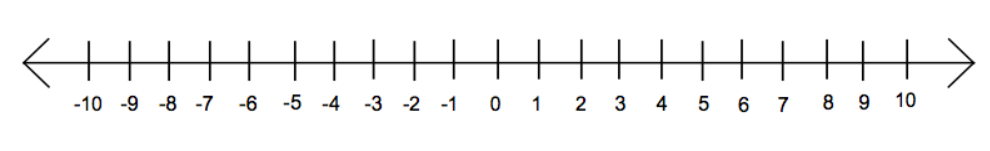 Solve the system of equations by graphing
Solve the system of equations by elimination
Solve and graph the system of inequalities
Interval Notation Practice
Word Problems
Some coins (dimes and nickels) are in a pile.  The total value of the pile is $1.35.  The number of nickels is one coin less than twice the number of dimes.  Using a system of equations, find the number of each type of coin.